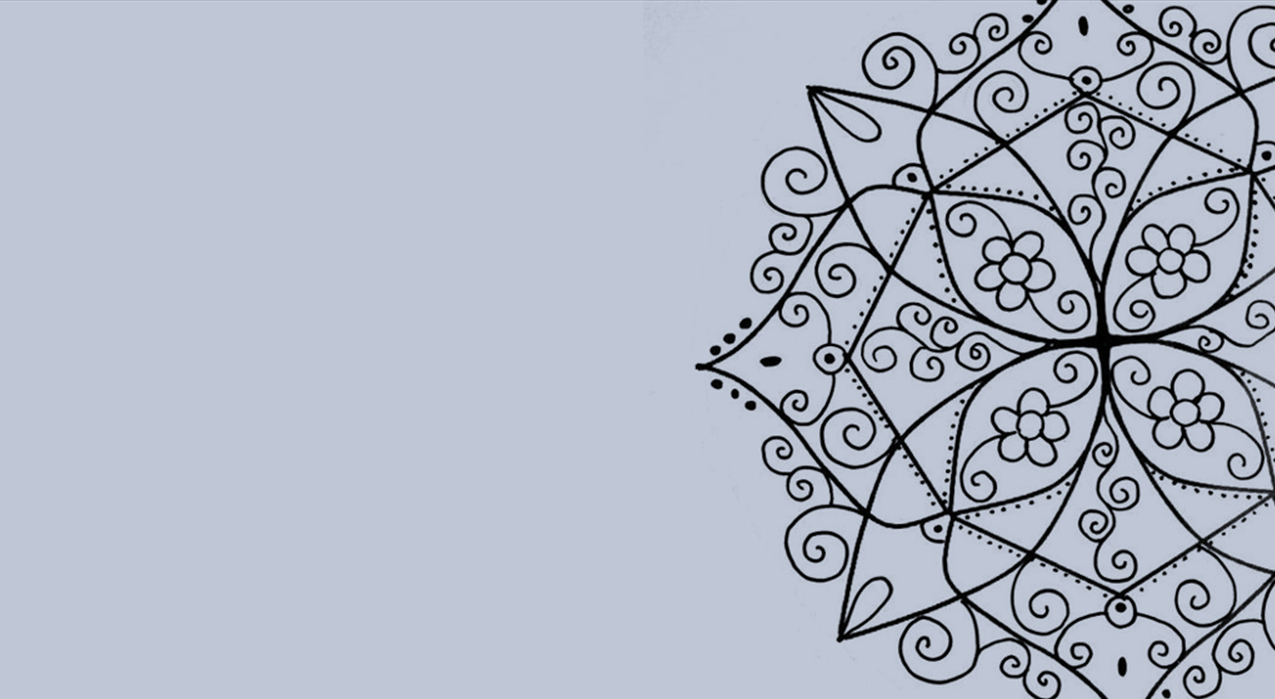 Identidade (21 a 28)
Mônica da Cunha Oliveira
Yasmin Cunha de Oliveira
Desenvolvimento do Ciclo de Vida
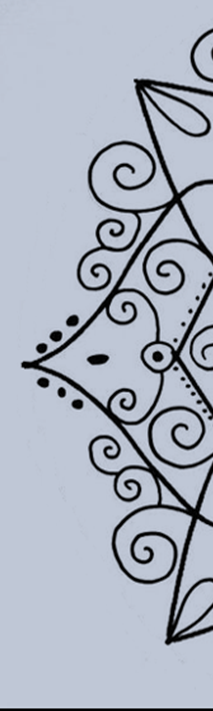 IDENTIDADE
Identidade é a denominação dada às representações e sentimentos que o indivíduo desenvolve a respeito de si próprio, a partir do conjunto de suas vivências. 
É a síntese pessoal sobre o si-mesmo, incluindo dados pessoais (cor, sexo, idade), biografia (trajetória pessoal), atributos que os outros lhe conferem, permitindo uma representação a respeito de si. 
Este conceito supera a compreensão do homem enquanto conjunto de papéis, de valores, de habilidades, de atitudes etc., pois compreende todos estes aspectos integrados — o homem como totalidade — e busca captar a singularidade do indivíduo, produzida no confronto com o outro.
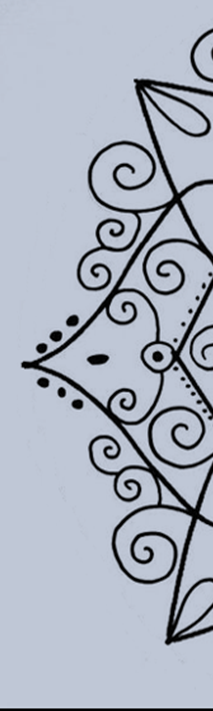 IDENTIDADE
Unidade, constância, reconhecimento x Processo contínuo de representações de seu “estar sendo” no mundo.
 O conjunto de experiências, ao longo da vida, permite a cada um “montar” o seu próprio modelo do que pretende ser como homem ou mulher, como profissional, como cidadão etc. 
Isto porque, o que quero ser como mulher, por exemplo, tem como referência várias mulheres que foram importantes para mim, ao longo de minha vida: é um amálgama de características de minha mãe, daquela professora tão especial, da heroína de um romance e da mãe de uma amiga minha. Este é um modelo com o qual me identifico e vou procurando construir minha identidade.
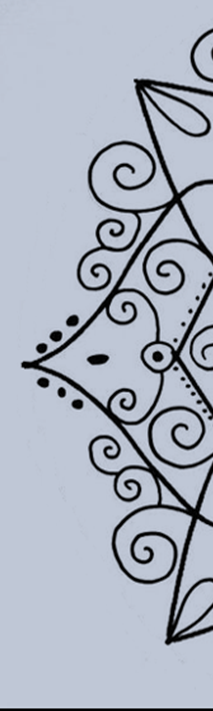 Poema de João Cabral de Melo Neto, Morte e Vida Severina
O meu nome é Severino,  
não tenho outro de pia.  
Como há muitos Severinos,  
que é santo de romaria,  
deram então de me chamar 
Severino de Maria;  
como há muitos Severinos  
com mães chamadas Maria, 
fiquei sendo o da Maria  
do finado Zacarias 
[...]
Mas, para que me conheçam 
melhor Vossas Senhorias 
e melhor possam seguir 
a história de minha vida, 
passo a ser o Severino 
que em vossa presença emigra.
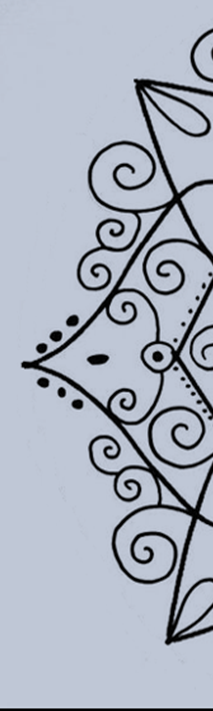 IDENTIDADE
É a atividade que constrói a identidade. No entanto existem diversos papéis. 
Eu sou o que faço naquele momento, e não é possível repor o tempo  todo minhas outras facetas, minha ação em outros grupos. Na escola, sou reconhecido como um bom estudante ou um bom jogador de basquete; no meu emprego sou um bom arquivista e, junto aos amigos, sou um bom conselheiro. O bom conselheiro não inclui o arquivista, embora ambos se refiram a mim.
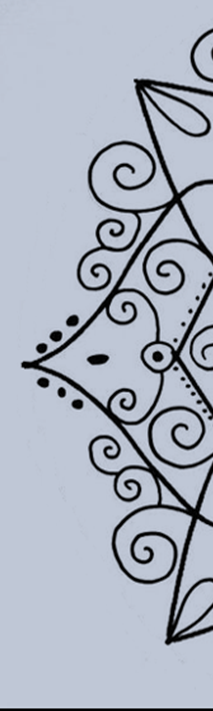 Quando uma pessoa se torna adulta?
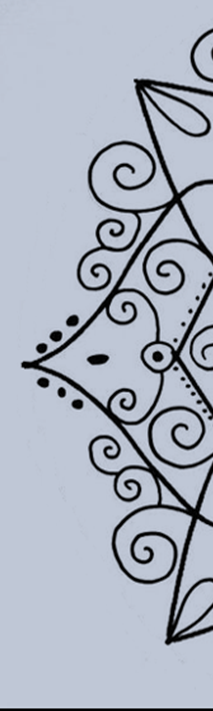 Início da vida adulta
Alguns psicólogos sugerem que a entrada na vida adulta é marcada por indicadores internos (Shanahan, Porfeli e Mortimer, 2005): 
Autonomia
Autocontrole
Responsabilidade .

Para o senso comum, três critérios (Arnett, 2006):
Aceitar a responsabilidade por si mesma
Tomar decisões independentes
Tornar-se financeiramente independente
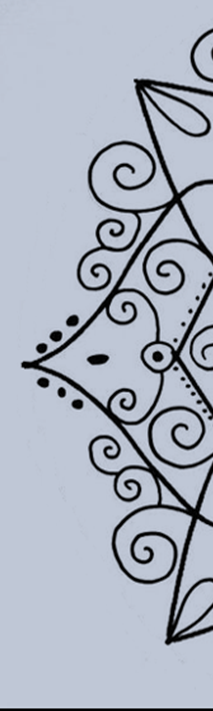 Início da vida adulta
Múltiplas etapas:
Ingressar na faculdade
Sair da casa dos pais
Casar-se e ter filhos (...)

Início da vida adulta: período de transição entre a adolescência e a idade adulta

As questões de saúde desse período espelham as da adolescência
Os adulto jovens geralmente são excluído do programas de serviço social e de saúde.
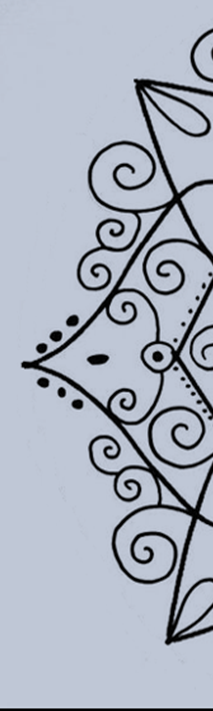 Início da vida adulta
A associação entre comportamento e saúde ilustra as inter-relações entre aspectos físicos, cognitivos e emocionais do desenvolvimento. 
O que as pessoas sabem sobre saúde afeta o que elas fazem, e o que elas fazem afeta como elas se sentem. 

Que coisas específicas você poderia fazer para ter um estilo de vida mais saudável?
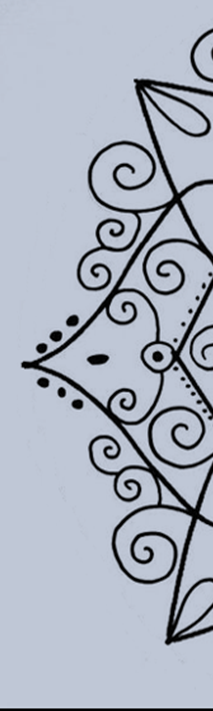 Referências
PAPALIA, Diane E FELDMAN, Ruth. Desenvolvimento Humano.  12 ed, 2013.Melo Neto, João Cabral de 1995 "Morte e vida severina". In: Obra completa. Rio de Janeiro: Nova Aguilar